What is the Universe?
What we see
Light from shining matter (luminous matter)
Stars, Nebulae
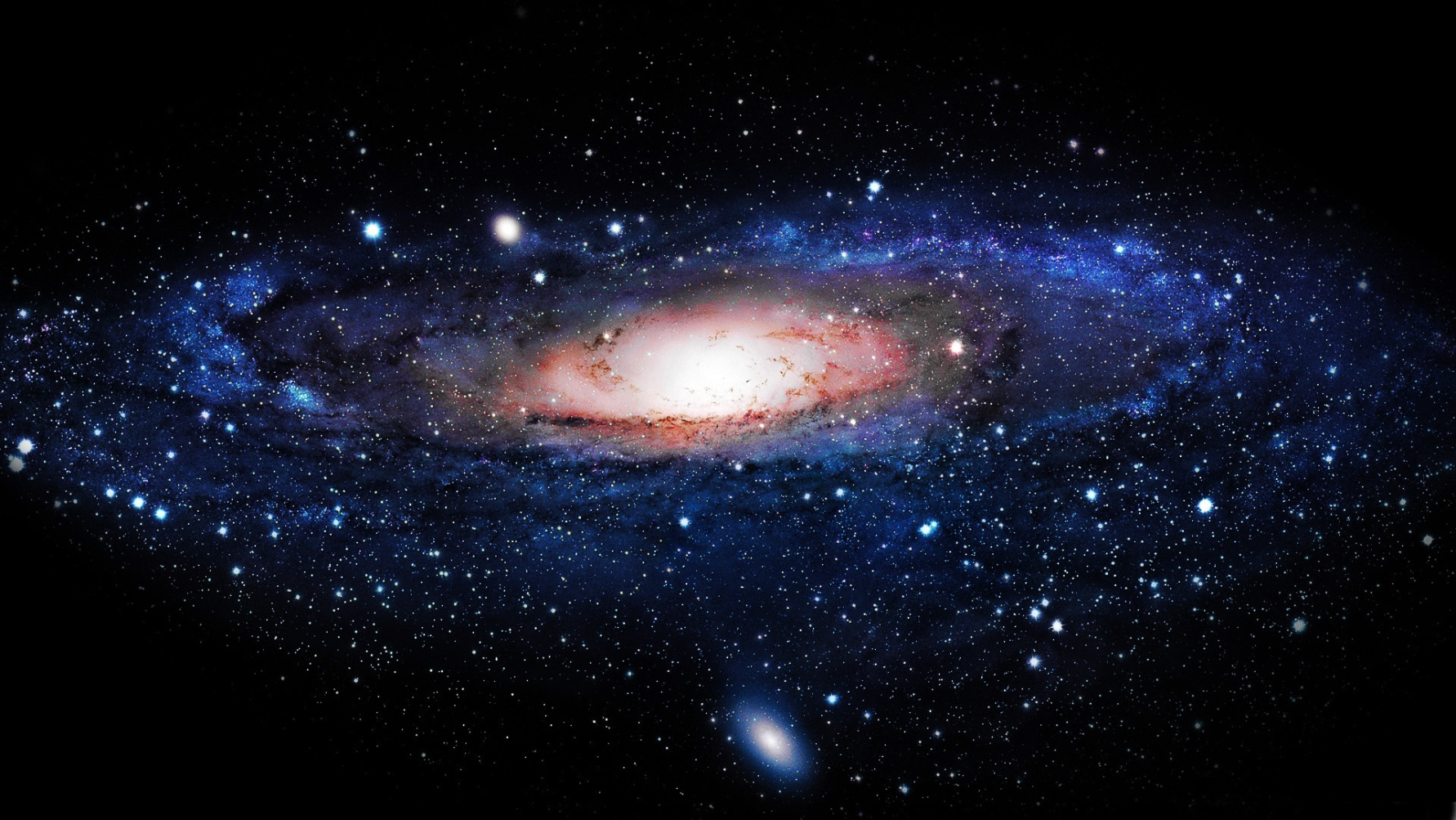 Non-luminous matter
Blackholes, planets, cold gas & dust
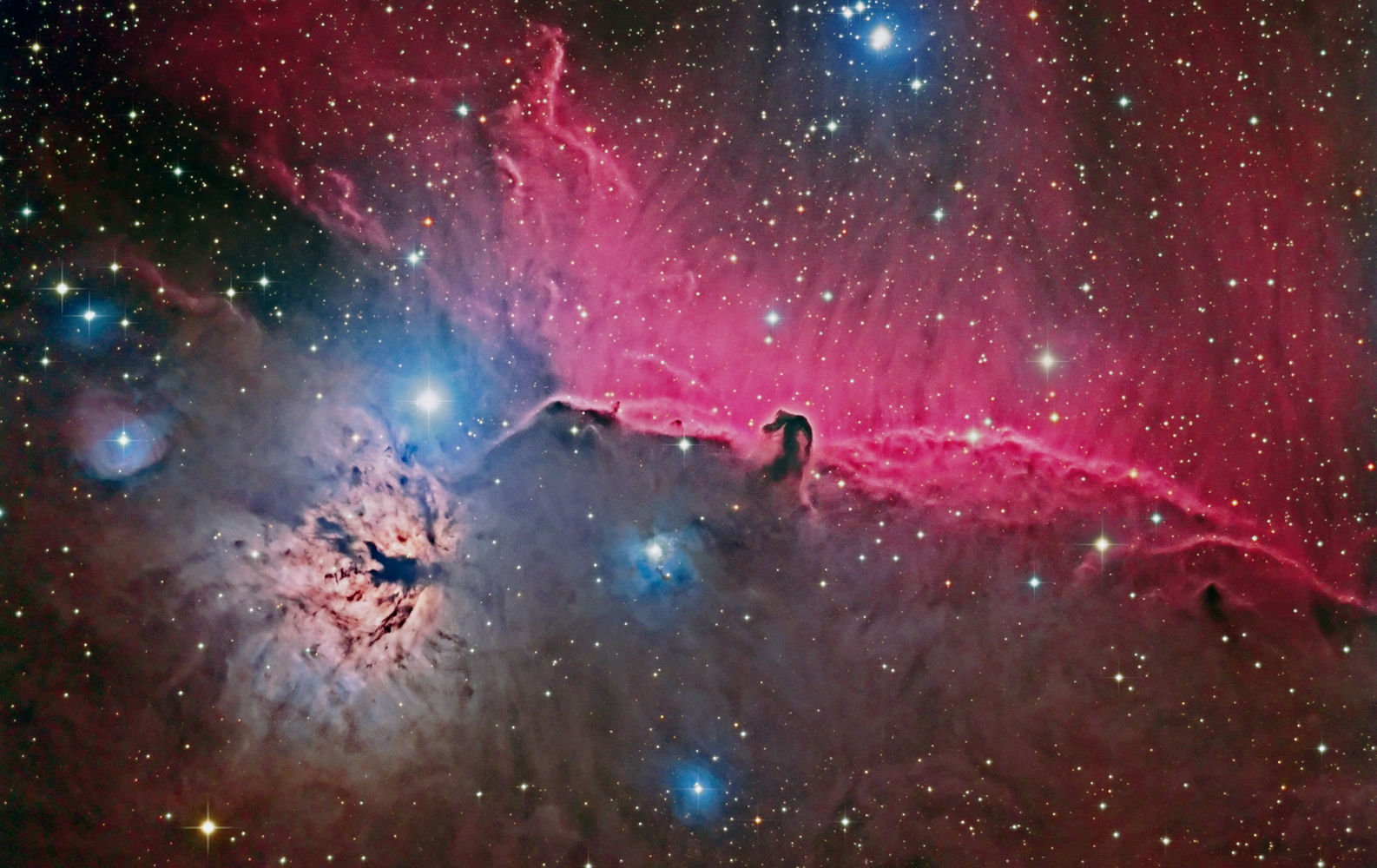 Made up of Protons, Neutrons & Electrons
Effected by Gravity, Electromagnetism & Nuclear Forces
Is there anything else?!?!
A Guide to the Dark Side
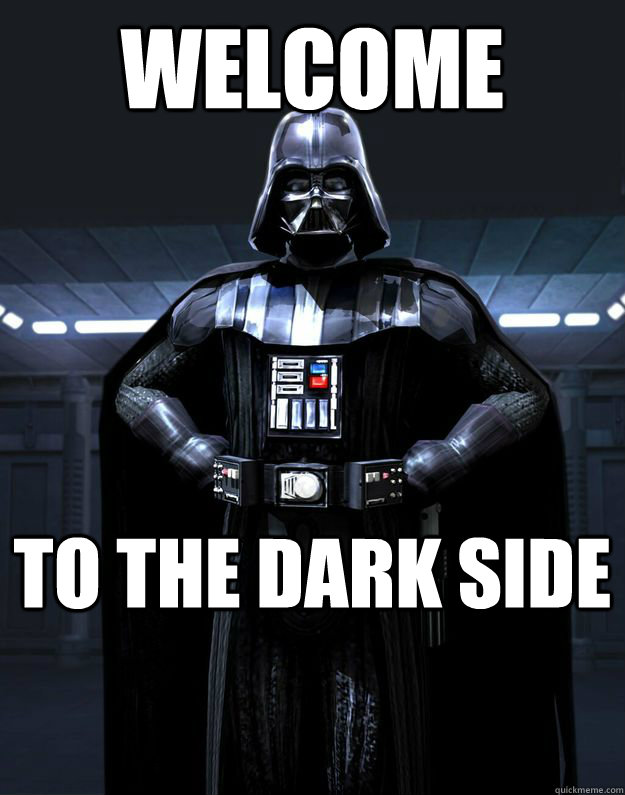 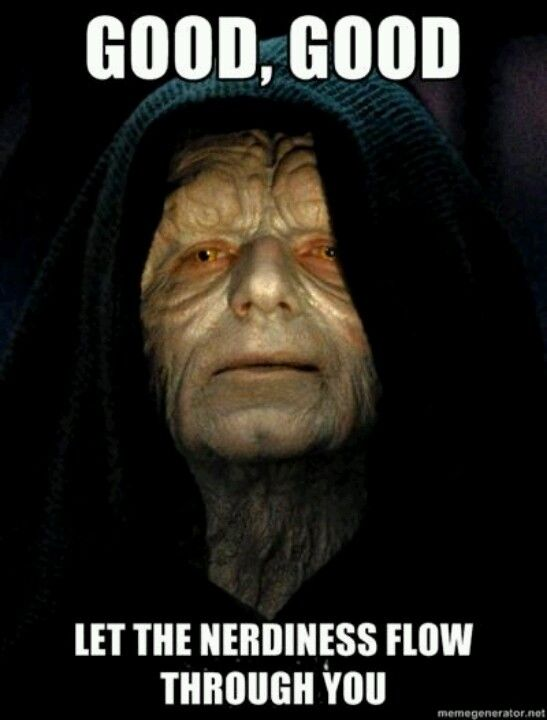 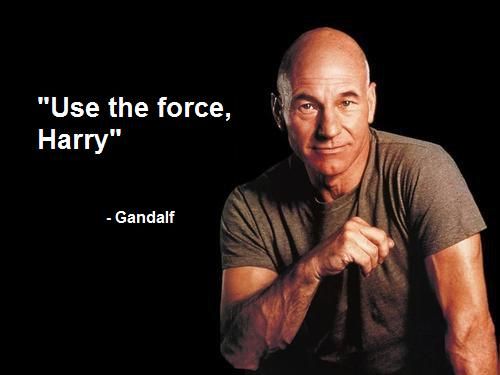 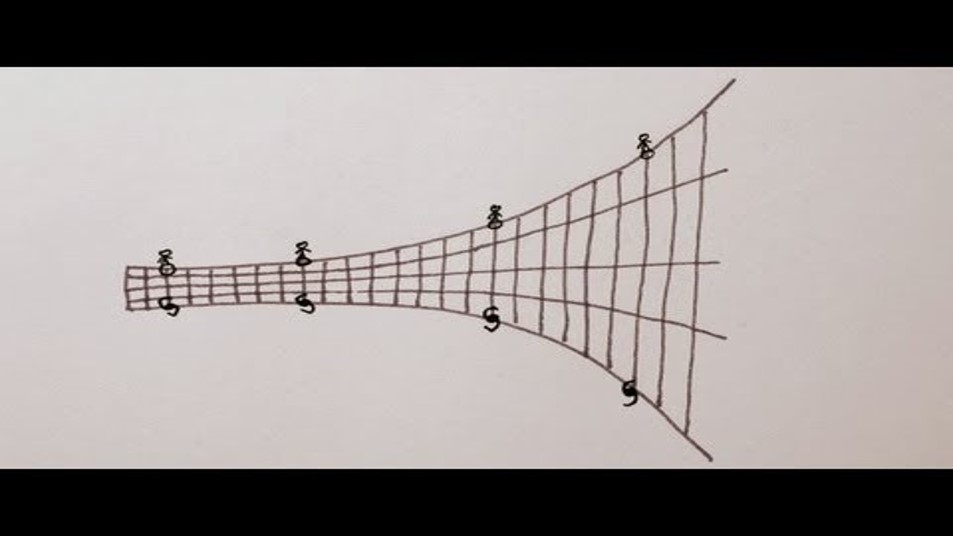 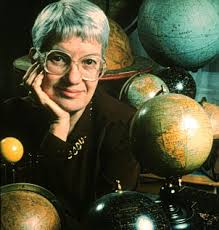 In the 1950s Vera Rubin measured the rotation speeds of stars in other galaxies.
Kepler & Newton’s laws predicted that rotational speed should decrease with distance.
Greater distance means less gravity.
Rotation rates did not decrease.
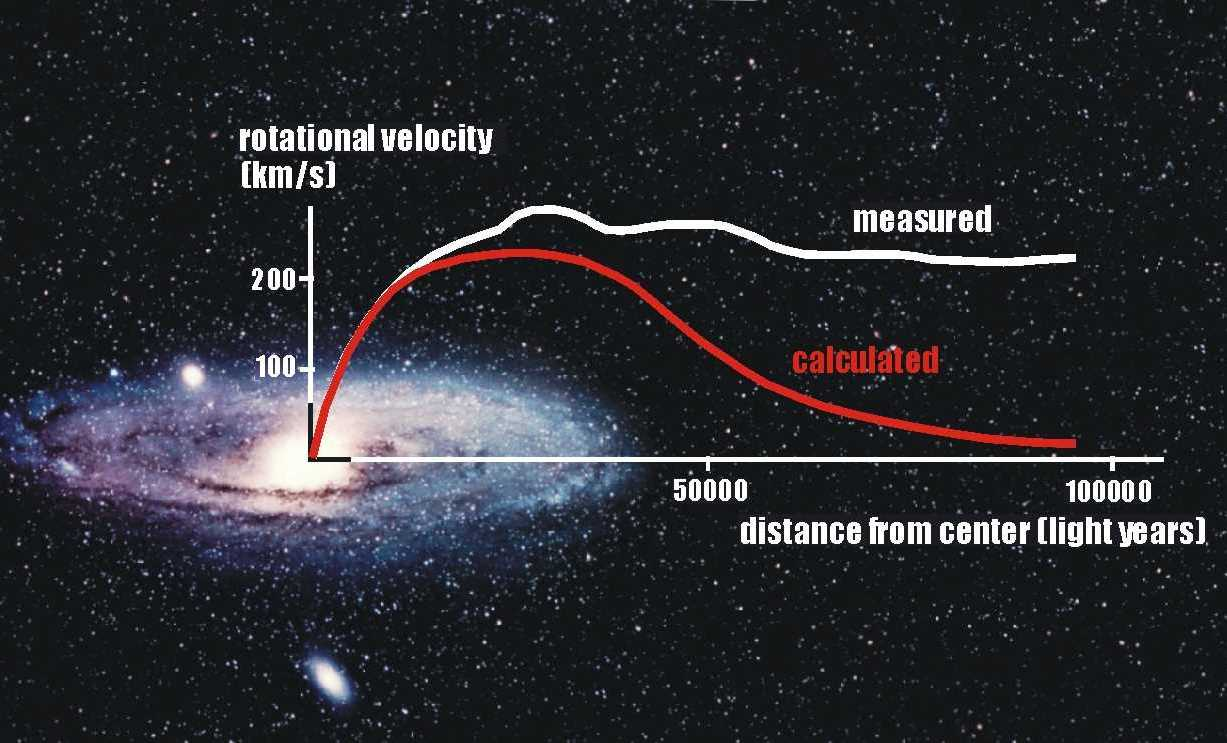 Unseen mass must be pulling on the stars. 
Dark Matter
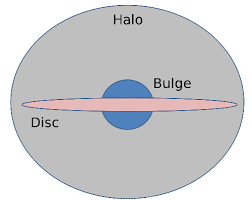 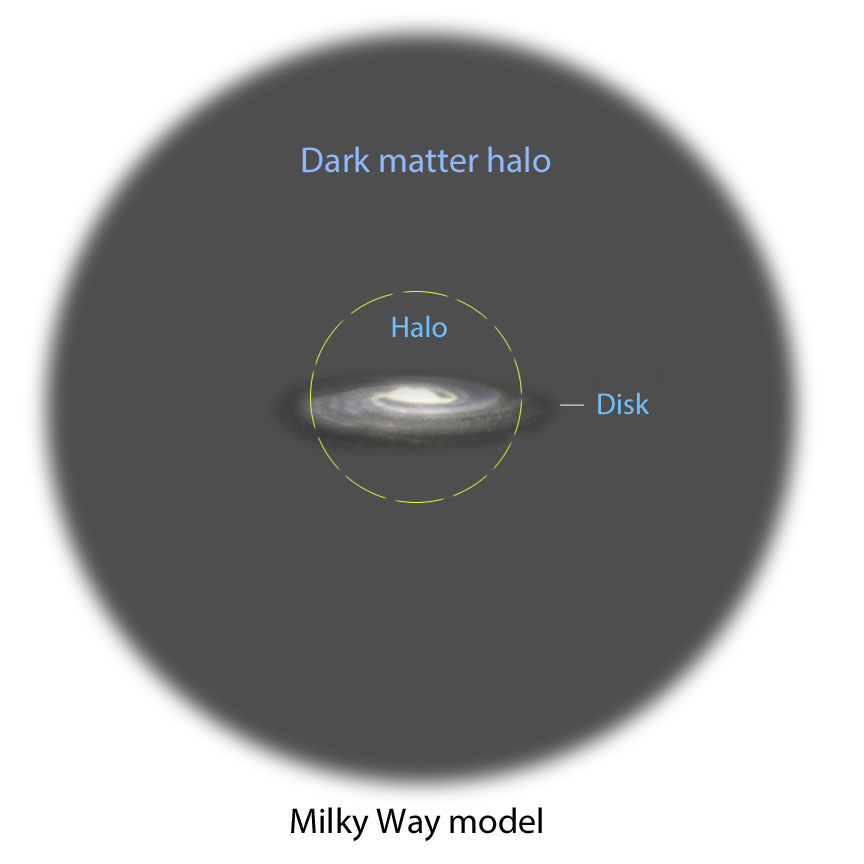 What is Dark Matter
Massive Compact Halo Objects 
MACHOs
Brown dwarfs, black holes, rogue planets, asteroids
May make up a small percentage of Dark Matter but can’t be all of it.
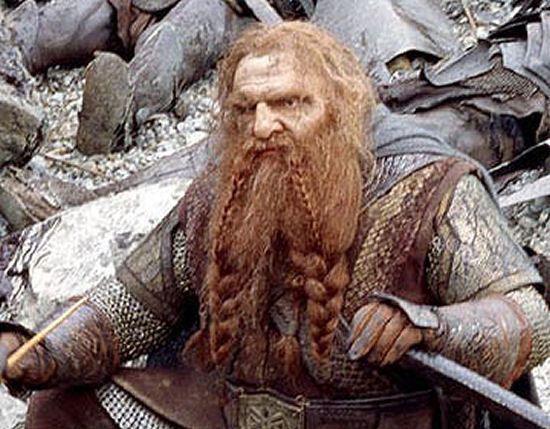 Weakly Interactive Massive Particles
WIMPs
Particles that don’t feel electromagnetic forces
Subatomic particles
Don’t reflect or produce light
Aren’t affected by magnets or charges
Example: Neutrino
Most likely candidate
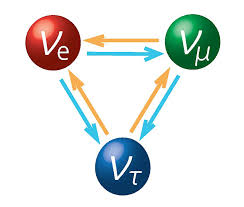 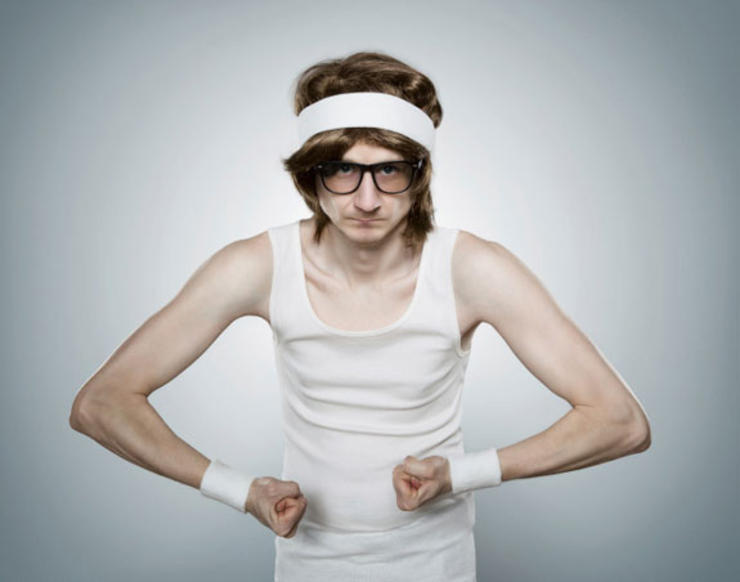 Recent calculations show that there is about 5 times as much Dark Matter as Normal matter in the universe.
Is there anything else?
The universe is expanding.
The expansion is accelerating.
It takes energy to accelerate something.
Dark Energy is the energy required to accelerate the expansion of the universe.
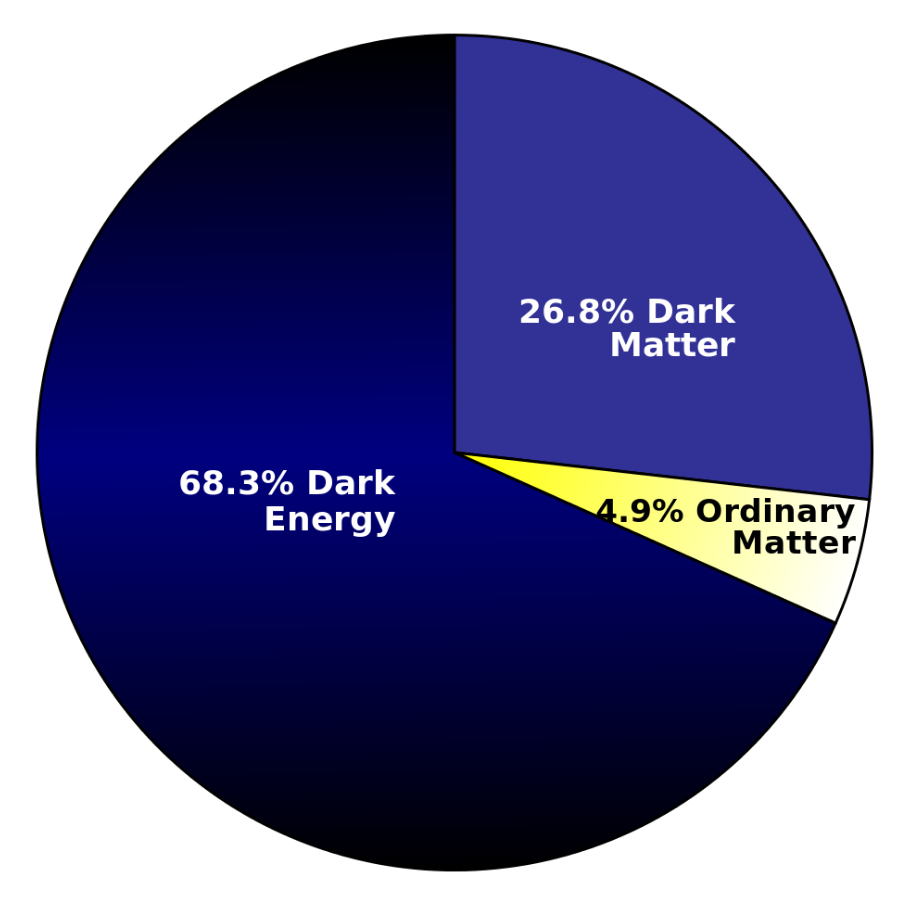 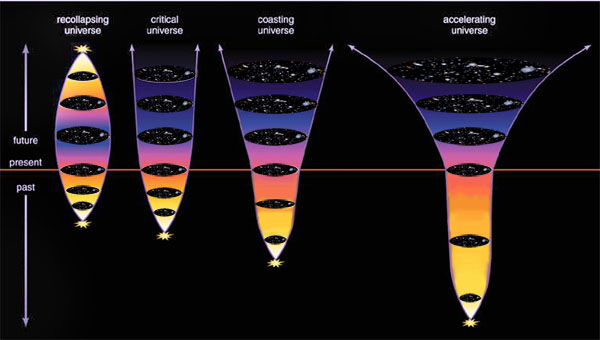 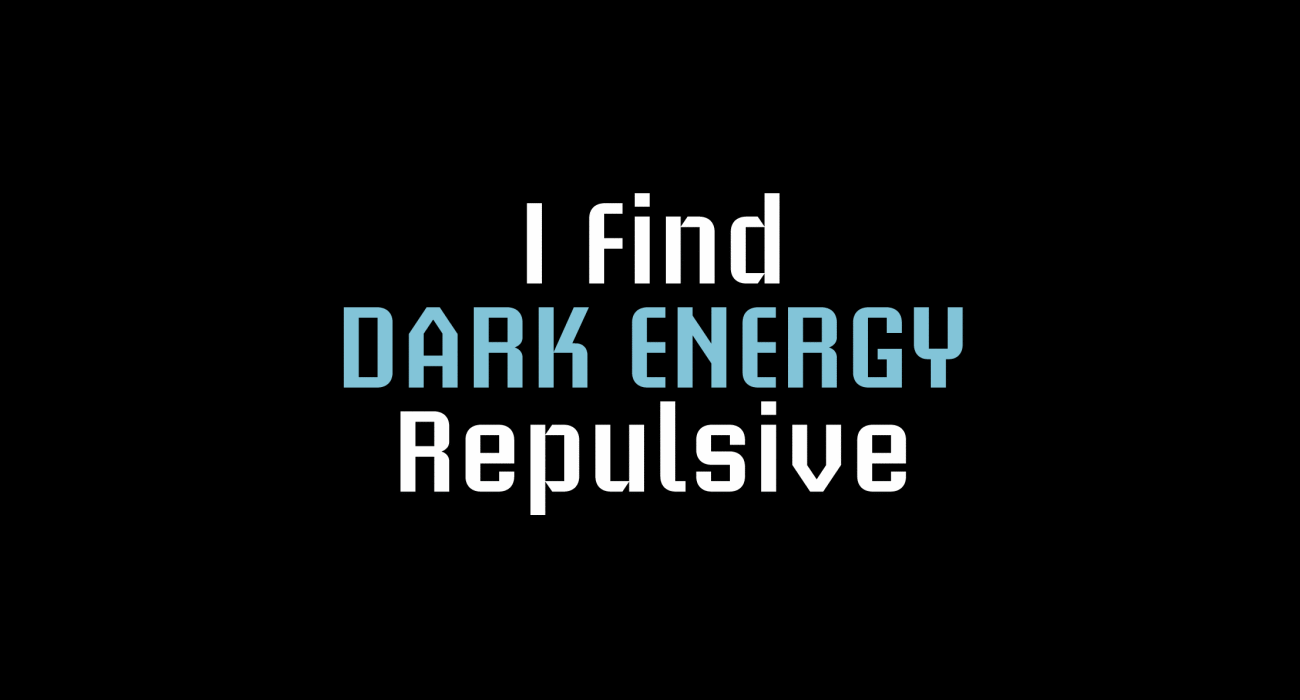 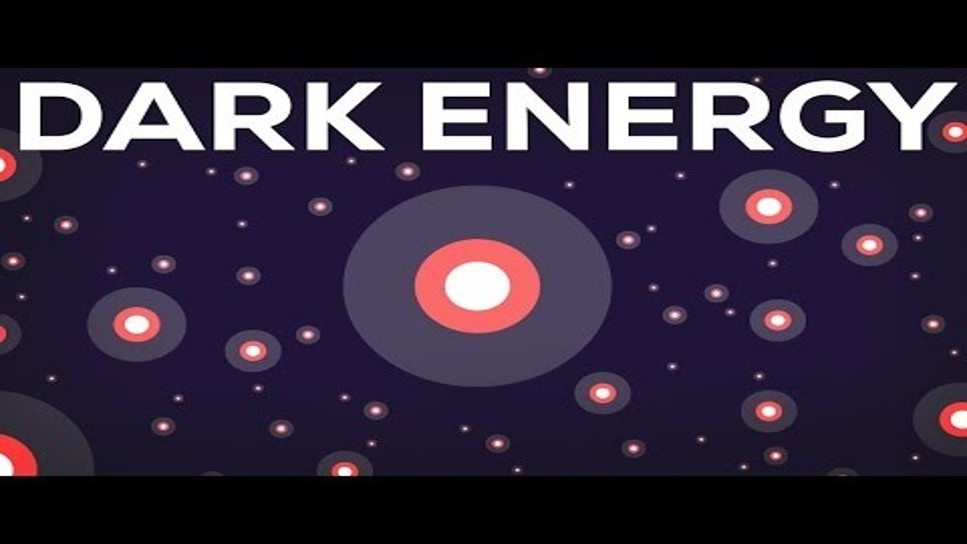 Explain the difference between Dark Matter and Dark Energy.
Despite not being able to see Dark Matter, why do Astronomers believe it exists?
Do you believe the universe will continue to accelerate? Why or why not?